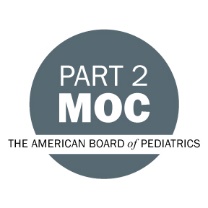 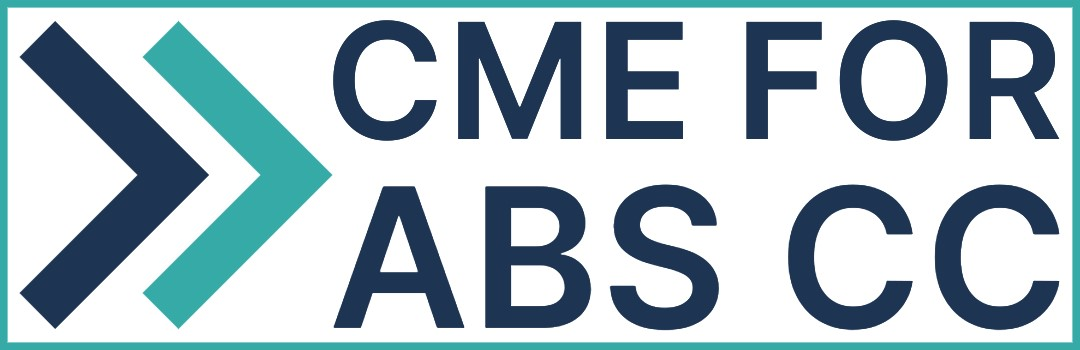 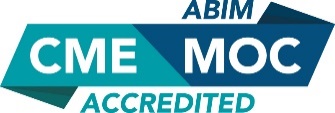 CASE EXAMPLE: SERIES TITLE
OBJECTIVES: Upon completion of this activity, the participant should be able to – does not change by session:

PLANNER/MODERATOR DISCLOSURE: The planners have no relevant financial relationship(s) with companies whose primary business is producing, marketing, selling, re-selling, or distributing healthcare products used by or on patients. 

PLANNER/MODERATOR DISCLOSURE: [Planner Name] is/was on (identify relationship and company) the speakers’ bureau for XYZ Device Company.

All relevant financial relationships have been mitigated.
TEXT XXXXX to (254) 206-2572, to record your attendance and claim credit for this CME sessionAttendance starts 15 minutes before the session, and credit claim 
ends 7 days after the session. (IMPORTANT: You will receive a text and email confirmation for your attendance)
ACCREDITATION: The A. Webb Roberts Center for Continuing Medical Education of Baylor Scott & White Health is accredited by the Accreditation Council for Continuing Medical Education (ACCME) to provide continuing medical education for physicians.
DESIGNATION:  The A. Webb Roberts Center for Continuing Medical Education of Baylor Scott & White Health designates this live activity for a maximum of 1.0 AMA PRA Category 1 Credit™.  Physicians should claim only the credit commensurate with the extent of their participation in the activity. 

ABIM MOC:  Successful completion of this CME activity, which includes participation in the evaluation component, enables the participant to earn up to 1.0 MOC points in the American Board of Internal Medicine’s (ABIM) Maintenance of Certification (MOC) program. It is the CME activity provider’s responsibility to submit participant completion information to ACCME for the purpose of granting ABIM MOC credit.ABP MOC:  Successful completion of this CME activity, which includes participation in the evaluation component, enables the learner to earn up to 1.0 MOC points in the American Board of Pediatrics’ (ABP) Maintenance of Certification (MOC) program. It is the CME activity provider’s responsibility to submit learner completion information to ACCME for the purpose of granting ABP MOC credit.

ABS CC:  Successful completion of this CME activity enables the learner to earn credit toward the CME requirement of the American Board of Surgery’s Continuous Certification program. It is the CME activity provider's responsibility to submit learner completion information to ACCME for the purpose of granting ABS credit.

Meets Texas Requirements for 1 Hour of Ethics/Professional Responsibility Credit

For information, please contact [liaison name and email]
{2024 Weekly, Tuesdays – RSS frequency}     
{Time  To - From}{Location, Venue or Virtual Platform}